ขั้นตอนการตรวจสินค้าก่อนลูกค้ารับสินค้า
    -ตรวจสภาพสินค้า
    -ตรวจสอบการทำงาน หน้าจอ / ลำโพง
    -ตรวจสอบการโทร
    -ตรวจสอบการเชื่อมต่อ internet
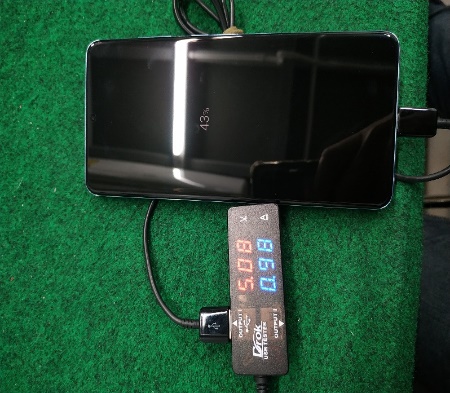 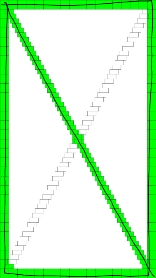 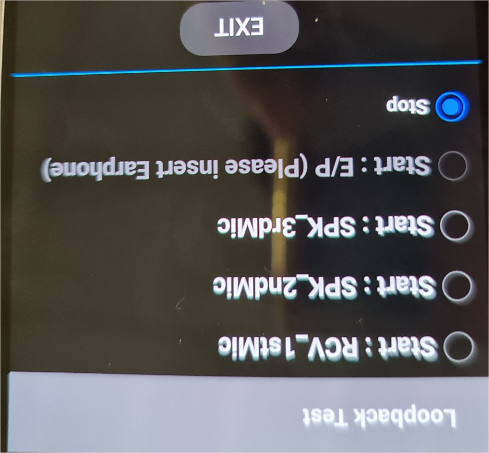 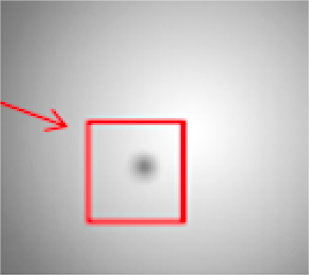 หากพบจุดในภาพถ่ายให้ทำคืนสินค้า
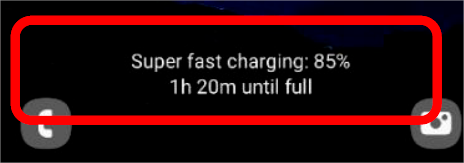 5 วินาที
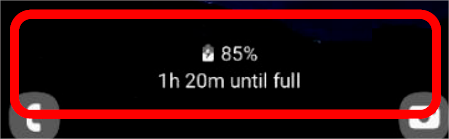 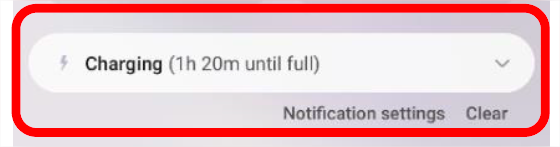 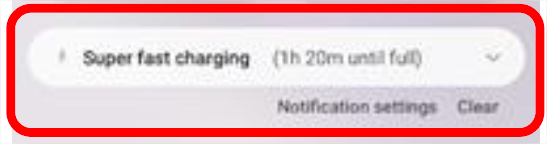 5 วินาที
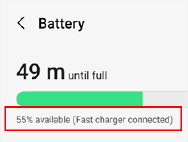 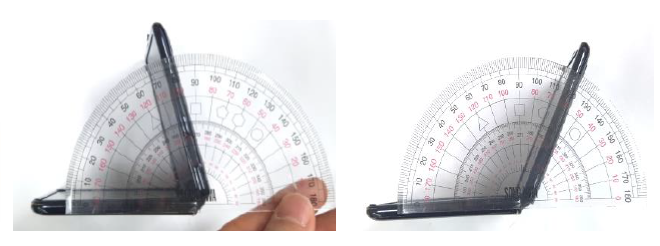 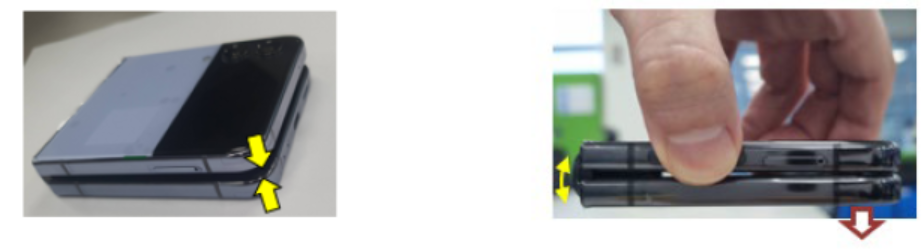 ช่องว่างเกิดจากการถูกกางหน้าจอเป็นเวลานาน
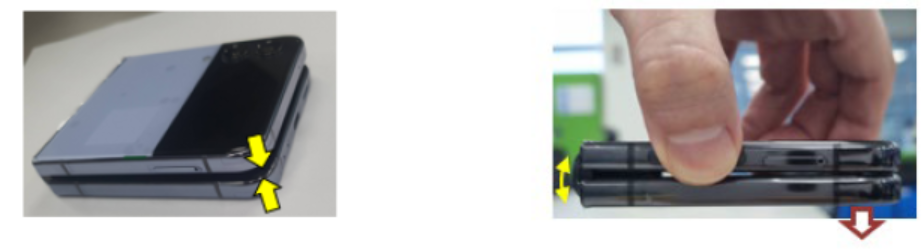 ช่องว่างเกิดจากการจับตัวเครื่องบริเวณส่วนบนเท่านั้น
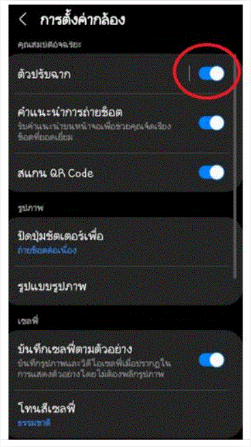 การตรวจสอบและเงื่อนไขสินค้ามีตำหนิ
การตรวจสอบและเงื่อนไขสินค้าจอมีตำหนิ
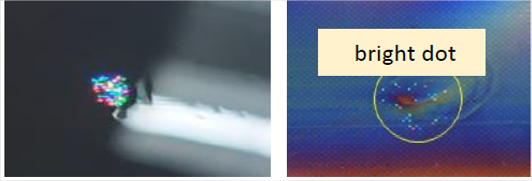 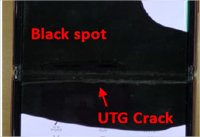 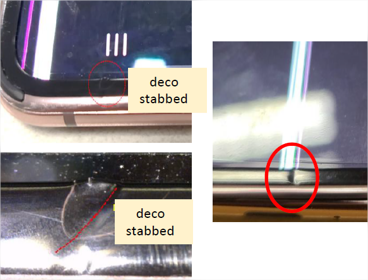 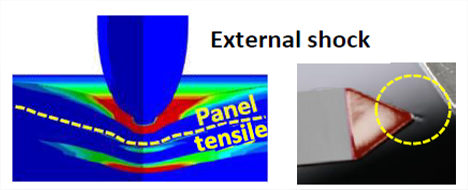 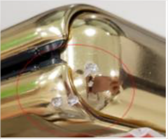 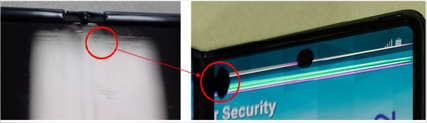